Qui suis-je
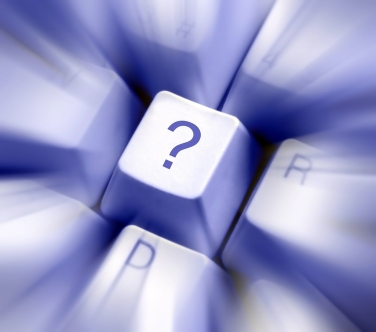 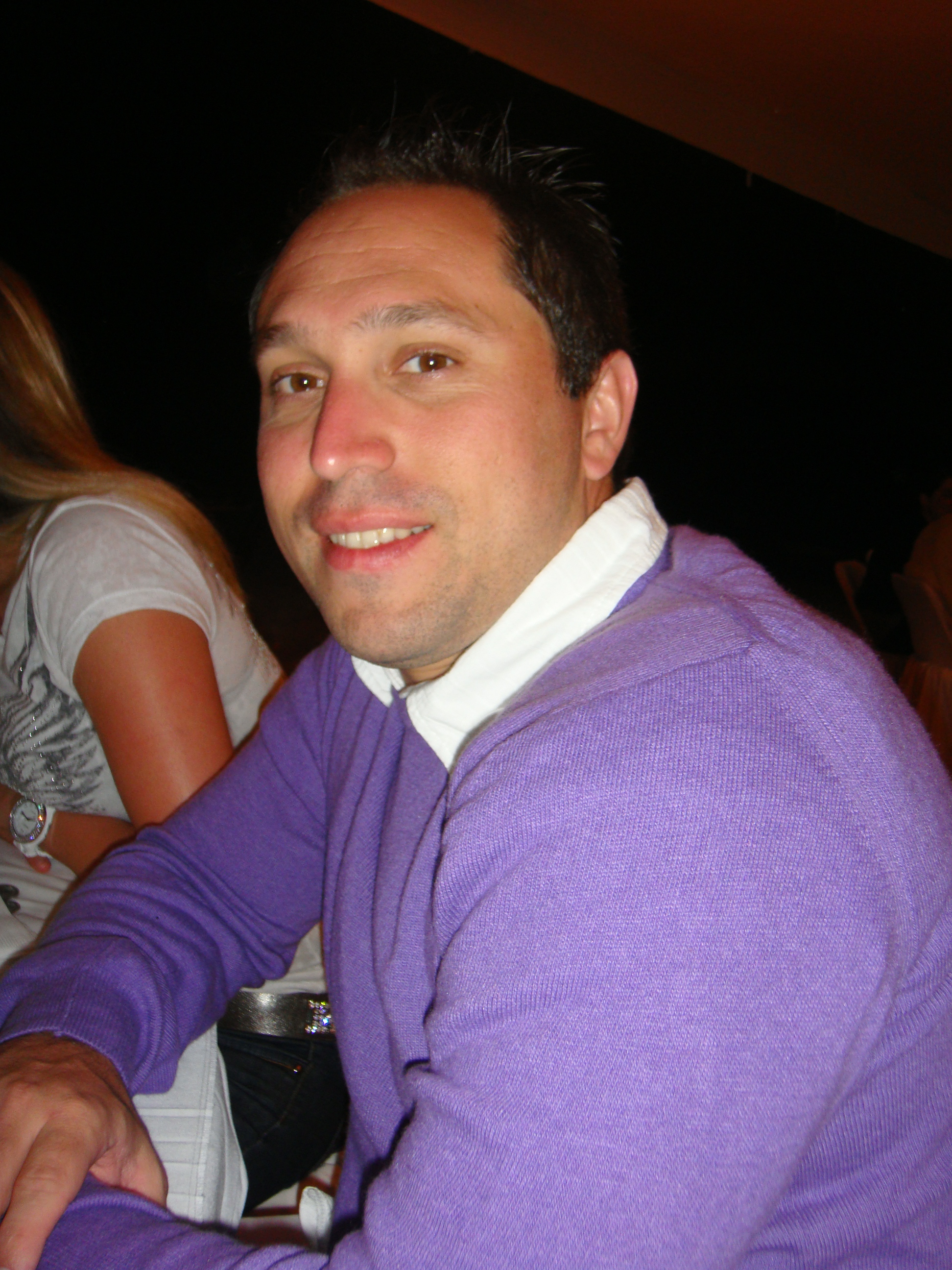 30 ans, en couple avec une femme magnifique et papa d’un petit ange!!!!
Guillaume
Voici mon parcours scolaire: j’ai passé un Bac S puis une maîtrise en préparation physique à l’UFR STAPS de Lyon.
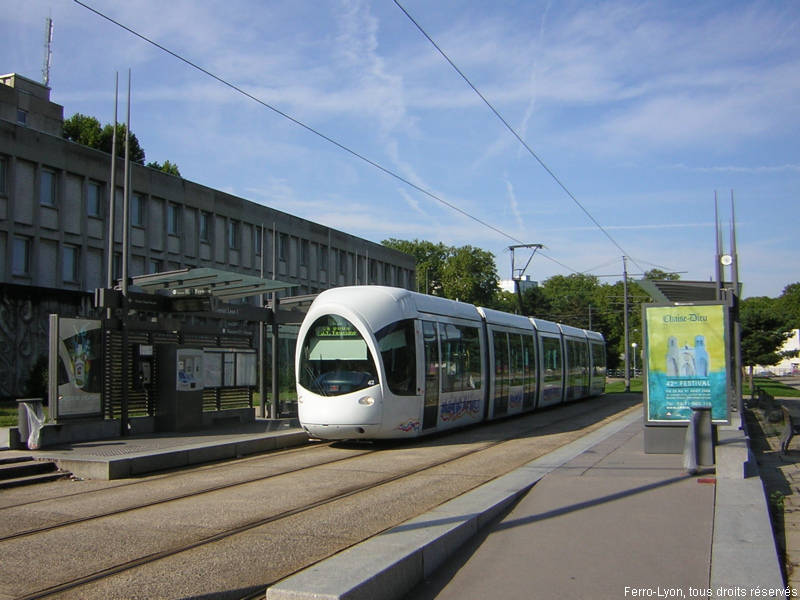 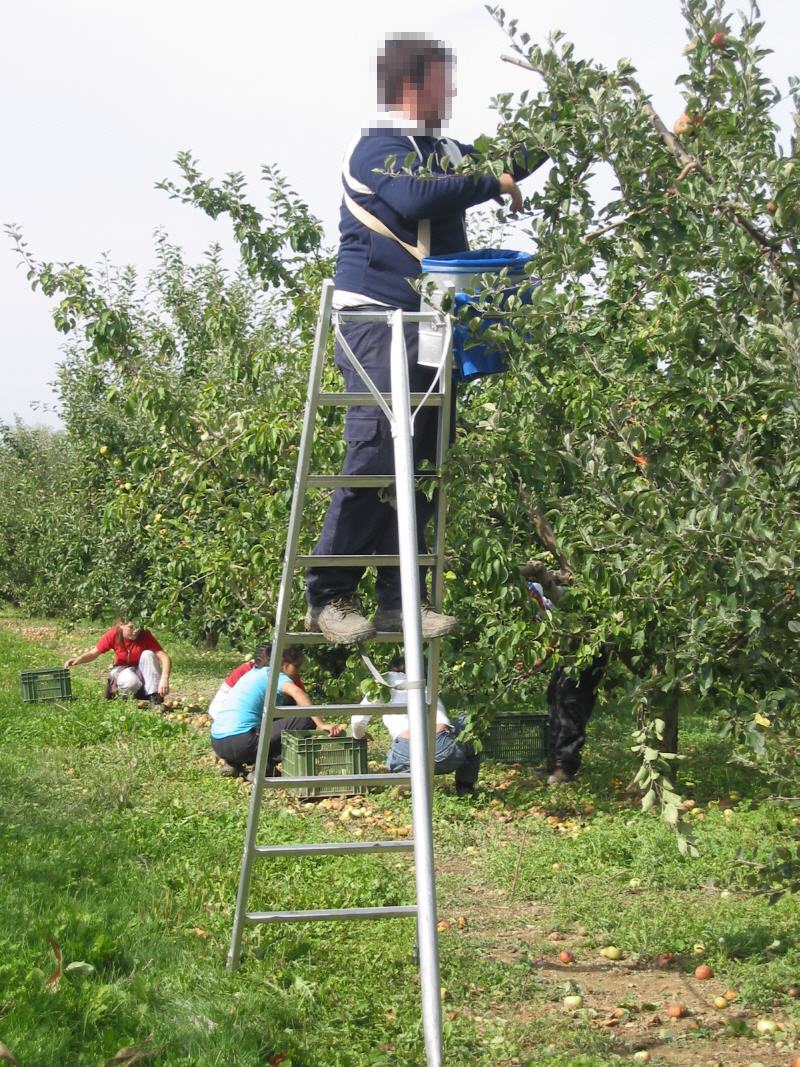 Mon parcours professionnel a démarré en parallèle de mes études à 16 ans où j’ai commencé à ramasser les fruits pour me faire un peu d’argent de poche!!!
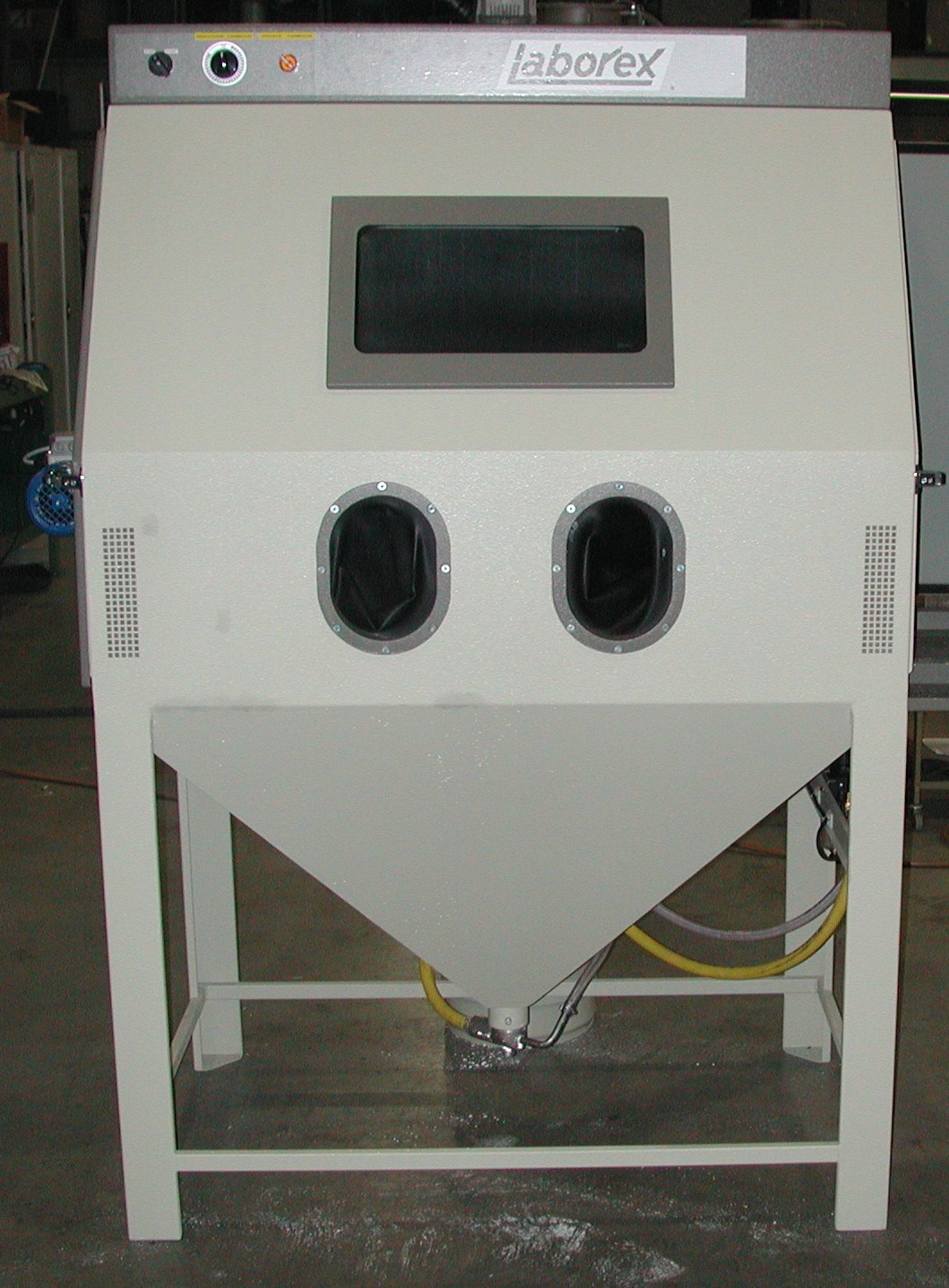 Ensuite j’ai goûté aux joies du travail en usine.Je sablai pendant 12h des pièces auto dans une cabine comme celle-ci:
Puis j’ai pu prendre du plaisir (c’est ironique au cas où je ne suis pas clair... ) à chargerdes camions au transpalette sur un quaide chargement...
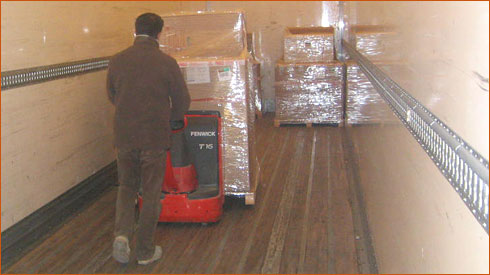 Sur mes 2 dernières années d’études, j’ai pu avoir quand même un job plus sympa:Voiturier/ concierge/ bagagiste en extra dans plusieurs Grand hôtels Lyonnais.
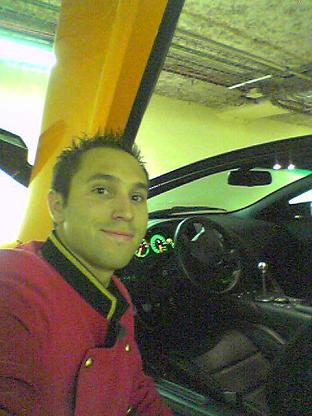 Avec mon frère et mes deux meilleurs amis, et ce en parallèle de mes études, nous avons essayé de créer un parc accrobranches aveccomme objectif: travailler pour nous!!!
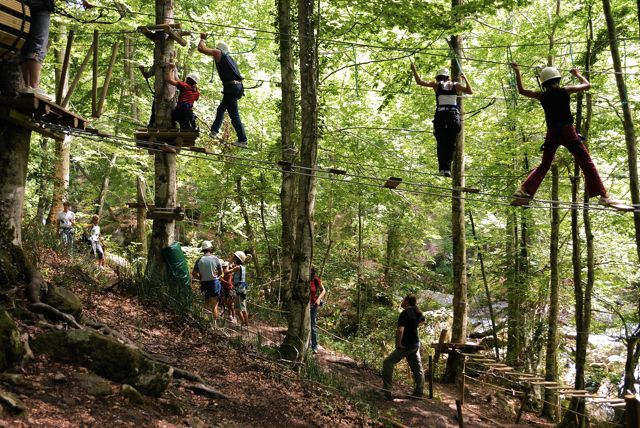 Problème, les banquiers ne prêtent pas300 000€ à 4 jeunes qui ont 5000€ dans les poches...
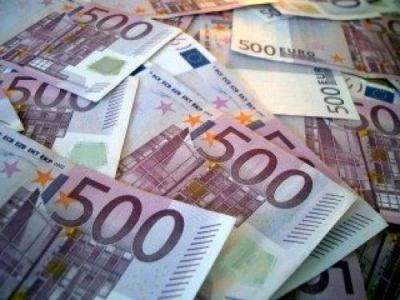 Qu’importe, cela à été une super expérienceet un échec qui fait partie du cheminvers la réussite....
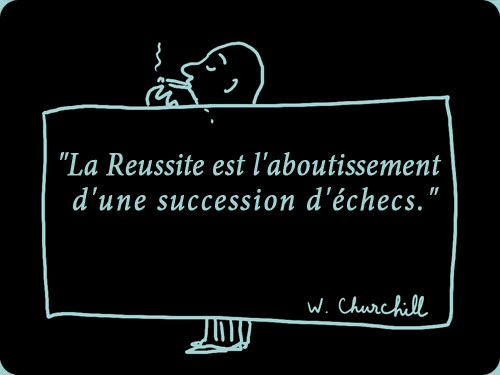 A la fin de mes études, il a fallu rentrer dans la vraie vie active avec le dilemmesuivant: travailler dans le sport ou dans l’hôtellerie de luxe
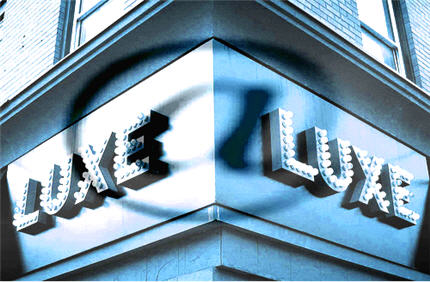 Je ne me voyais pas faire prof de sport, être muté à Paris et enseigner une matièreà des élèves qui pour la plupartn’écoutent pas ce que vous racontez...J’ai donc choisi voiturier / conciergebagagiste.
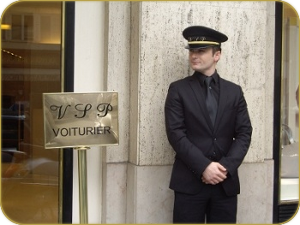 Métier très sympa qui m’a permis de conduire toutes les voitures qui me faisaientrêver, rencontrer des gens du monde entier, travailler dans un cadre luxueux,Et aussi à trimer 54h/semaine pour 1200€/mois!!!...
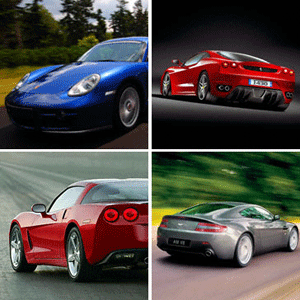 Cependant très vite, je me suis rendu compteque je ne ferai pas cela toute ma vie. C’est unmétier fatiguant, usant, qui devient vite routinier, bloqué dans une grande structureoù il faut 3 mois pour prendre une décision...Et surtout sans aucune évolution possible!!! Bref, je ne voulais pas finir comme ça=>
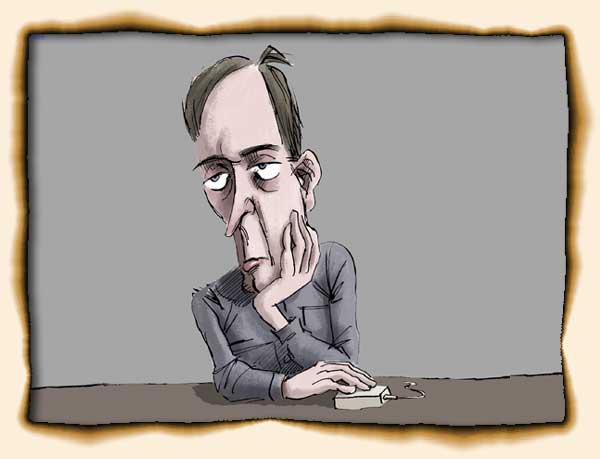 J’ai donc commencé à chercher autre chose pour moi. J’ai attaqué par un petit  business avec Ebay, j’achetais des articles en Chine en gros et je les revendais à la pièce. C’était très sympa, pas compliqué et celam’a permis de me payer quelques voyages 
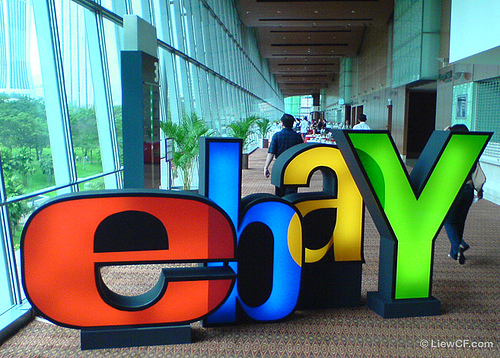 Cependant, très vite, cela devenait assez risqué d’envoyer de l’argent en Chine.Mais surtout le plus contraignant dans ce business était de supporter lesinterminables files d’attente à la poste=>
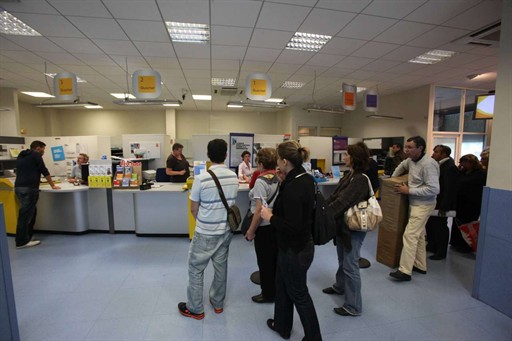 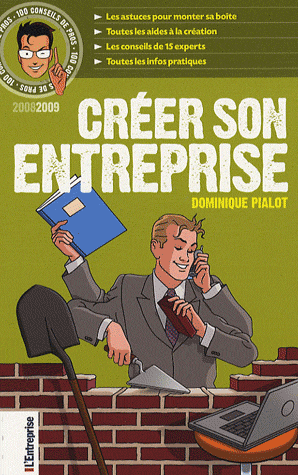 J’ai donc entrepris de faire des formationsà la chambre du commerce pendant mesvacances du type, « 5 jours pour entreprendre », « Monter un business plan », « gestion de sasociété »... Tout cela dans le but de monter ma boîte, et de travailler pour moi!!!!
Je commençais donc doucement à obtenirles premières bases pour monter un business mais il me manquait encore l’idée...
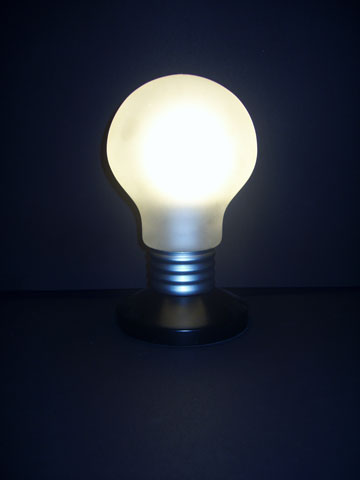 Avec un collègue de l’époque, après plusieurs« brainstorming » on a eu le déclic:Créer une conciergerie privée sur le supersite de la cité internationale à Lyon.En effet, ce site recevait des 10aines de milliersde visiteurs étrangers, touristes, businessman Mais personne n’était réellement présent pour s’occuper d’eux....
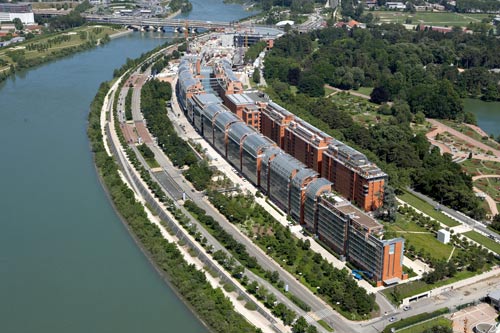 Nous avons donc travaillé comme des fouspour monter ce projet, notre société, notre échappatoire au monde salarié... Bref notre rêve 
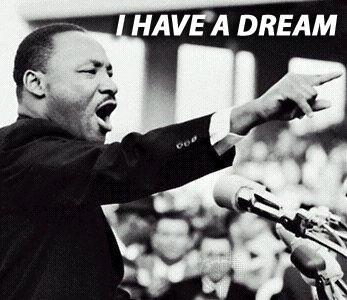 Et puis comme beaucoup de jeunes nous n’avons pas protégé notre business…Et une personne mal intentionnée nous a entièrement volé notre idée…
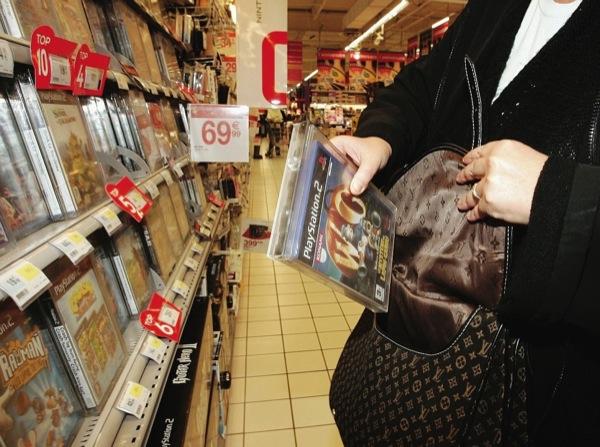 Peu importe, il y a toujours à apprendred’un échec et ce fut une expérience extrêmement enrichissante!!
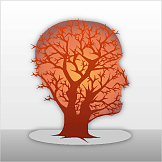 Puis, fruit du hasard, un mois après cet échec, une opportunité s’estprésentée à moi: Suivre une formation dans le domaine de la finance pour pouvoir conseiller des clients tout en étantindépendant!!!!
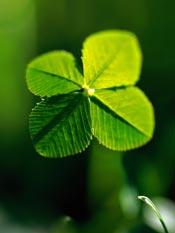 Depuis ce jour, ma vie a changé!!!Je gère ENFIN mon activité, mon emploidu temps, mon revenu, ma carrière, je peux réellement entreprendre…Je me suis libéré des chaines du CDI ( = C’est DangereusementInstable!!  )
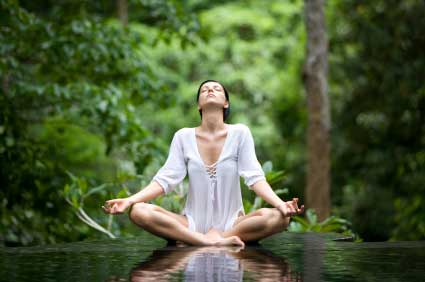 Le but de ce site est de vous faire partagermes expériences au niveau financier, gestion, management (je m’occupe aujourd’hui de+ de 50 personnes), état d’esprit que j’ai acquis grâce à ce que je vis depuis 5 ans et aussi grâce à mes nombreuses et fabuleuses lectures!!!
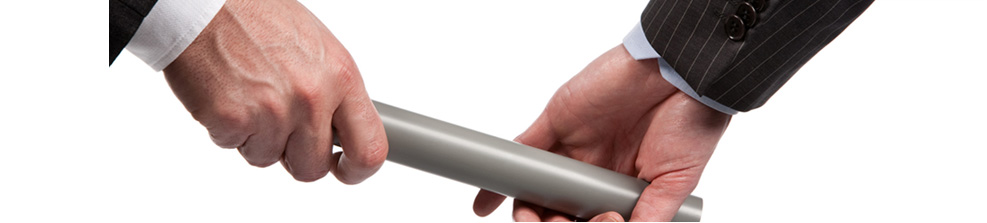 J’espère que vous prendrez plaisir à venirrégulièrement sur ce site.J’ajouterai des articles au fur et à mesureque mon temps me le permettra.@ tout de suite online….
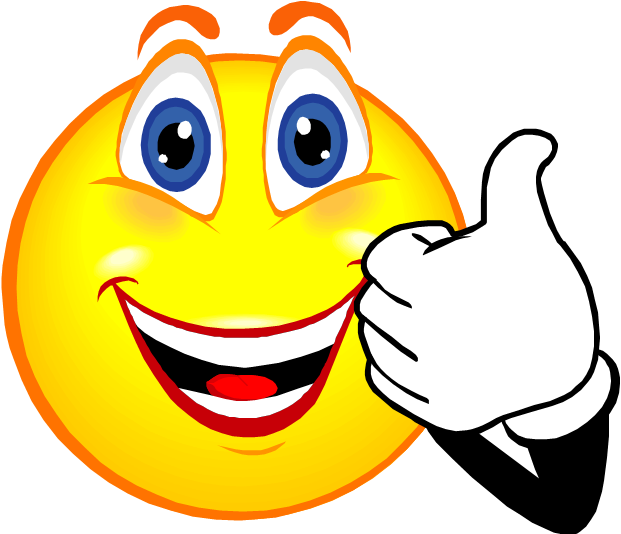